RALLYE LECTURE
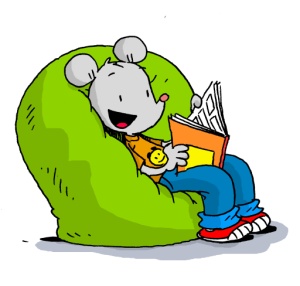 ocenicienta.fr
Tour du monde
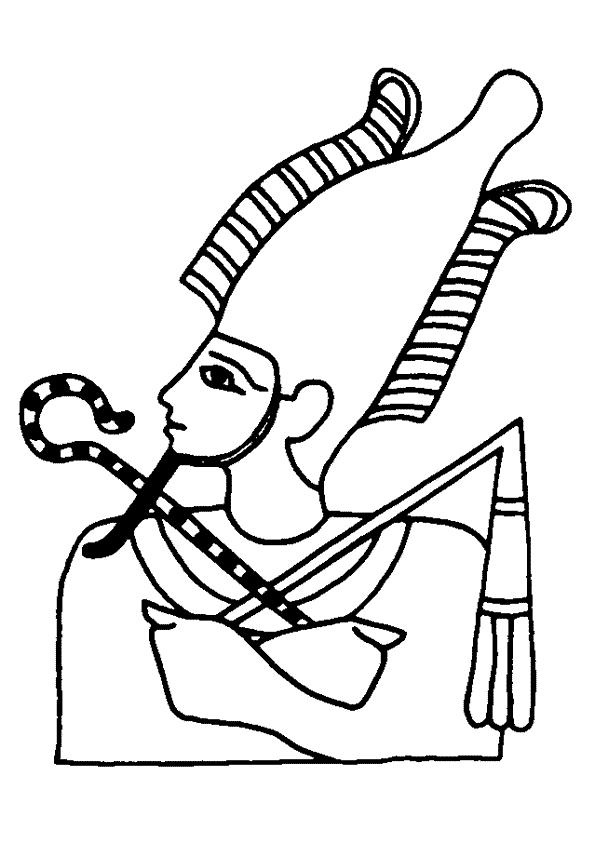 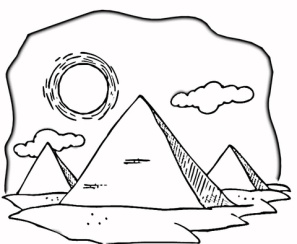 Afrique du Nord - Egypte